WWF
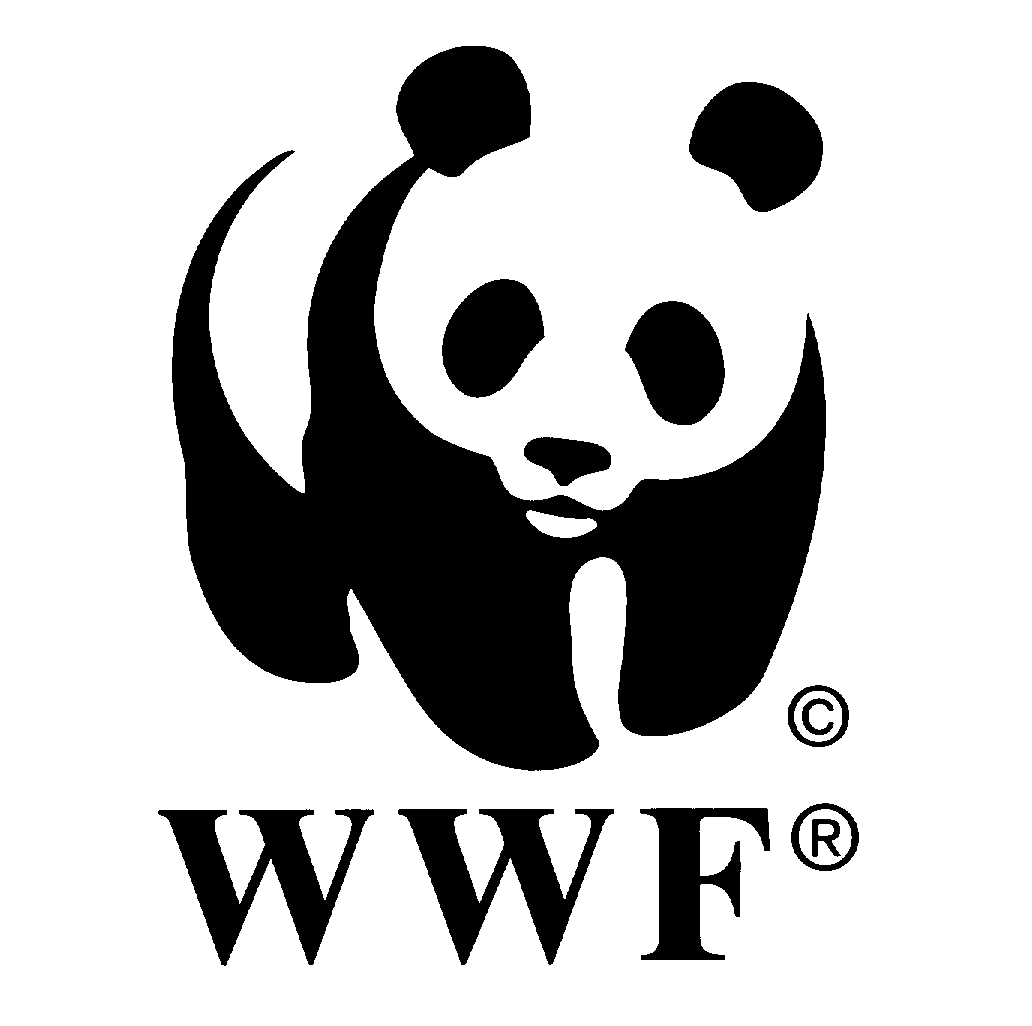 World wide fund
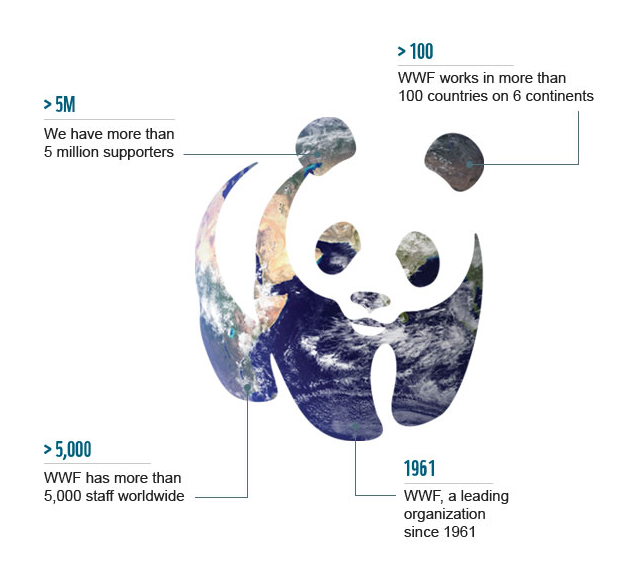 WWF's mission is to conserve nature and reduce the most pressing threats to the diversity of life on Earth.
Our vision is to build a future in which people live in harmony with nature.
STRATEGIC PLAN
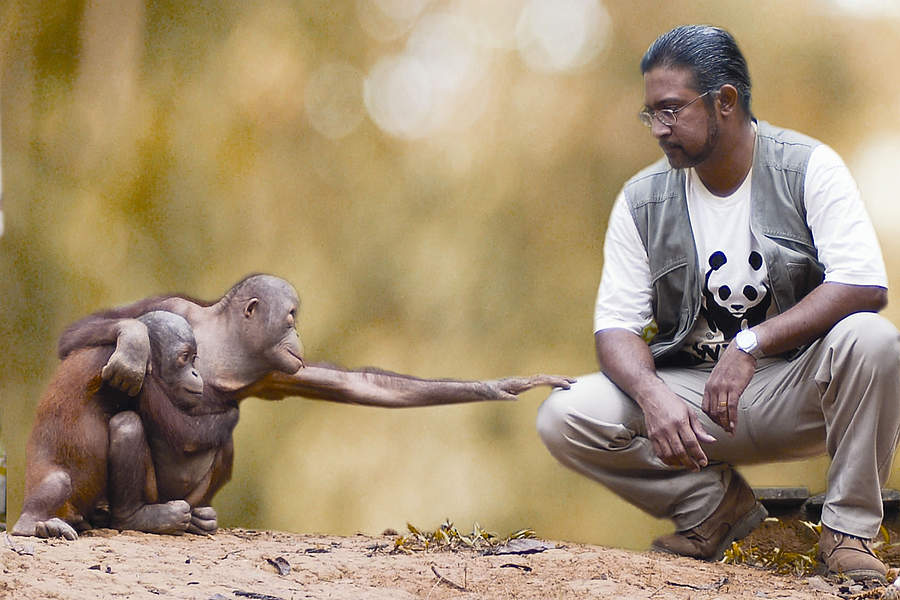 Combining traditional conservation with humanity’s unstable use of natural resources
Focusing efforts on the most important places, species, and footprint areas
Integrating this work from the local level to the global
Taping into the enormous power we all have to protect biodiversity and steer the world towards stability
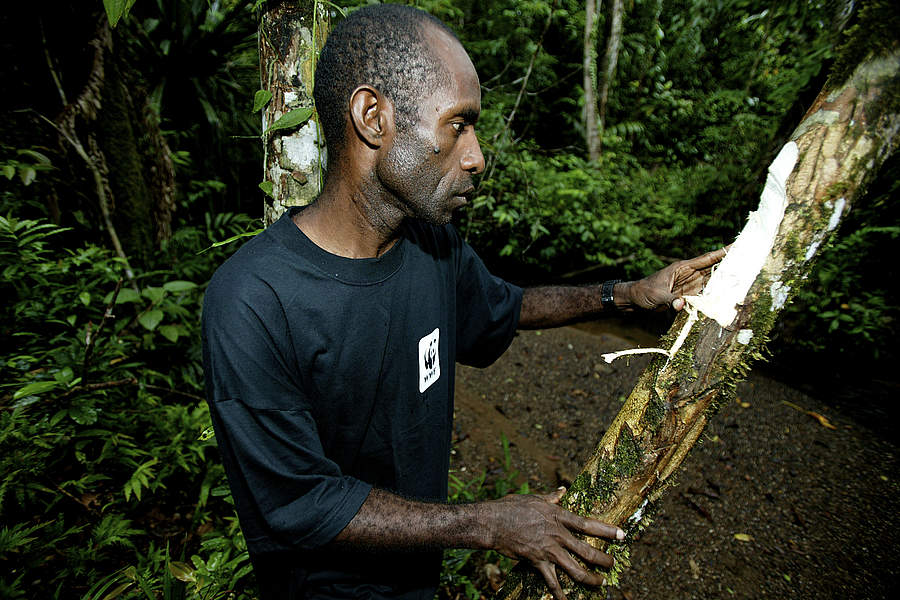 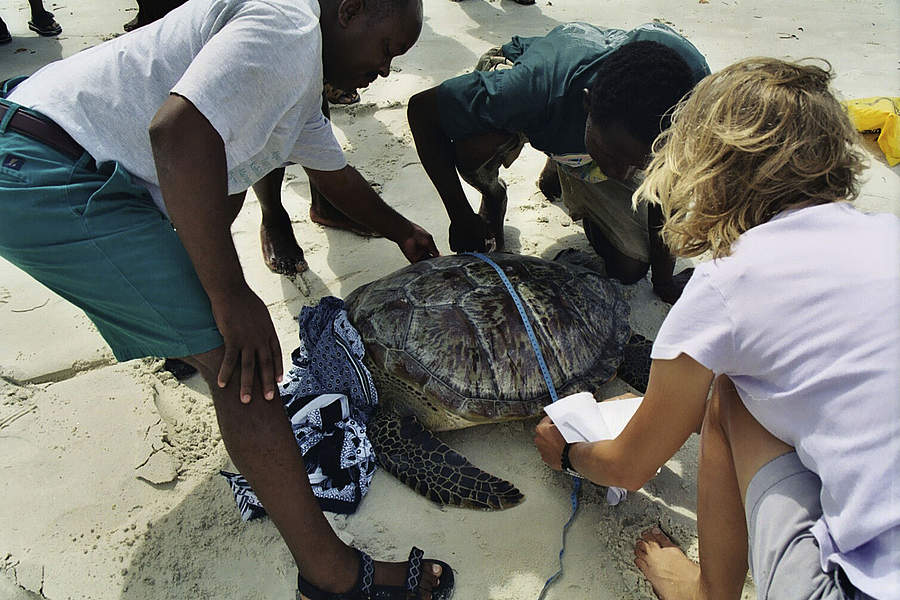 A BRIGHTER FUTURE
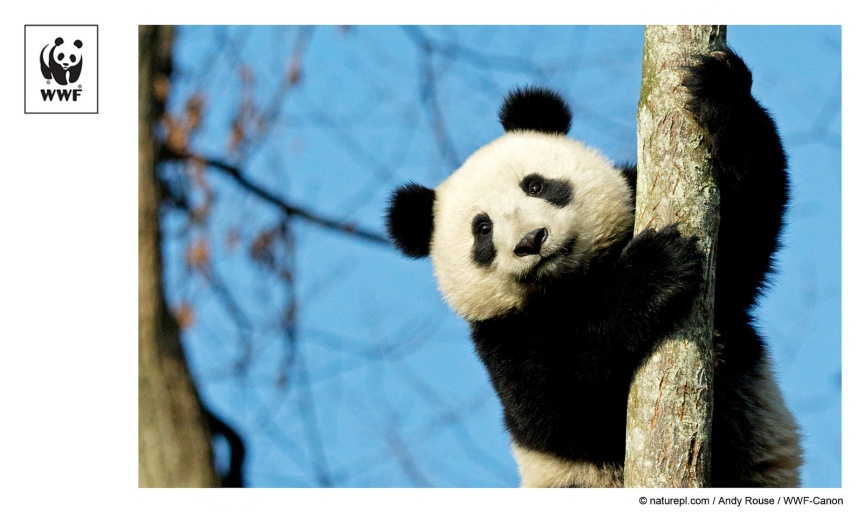 We seek to be the voice for those creatures who have no voice.
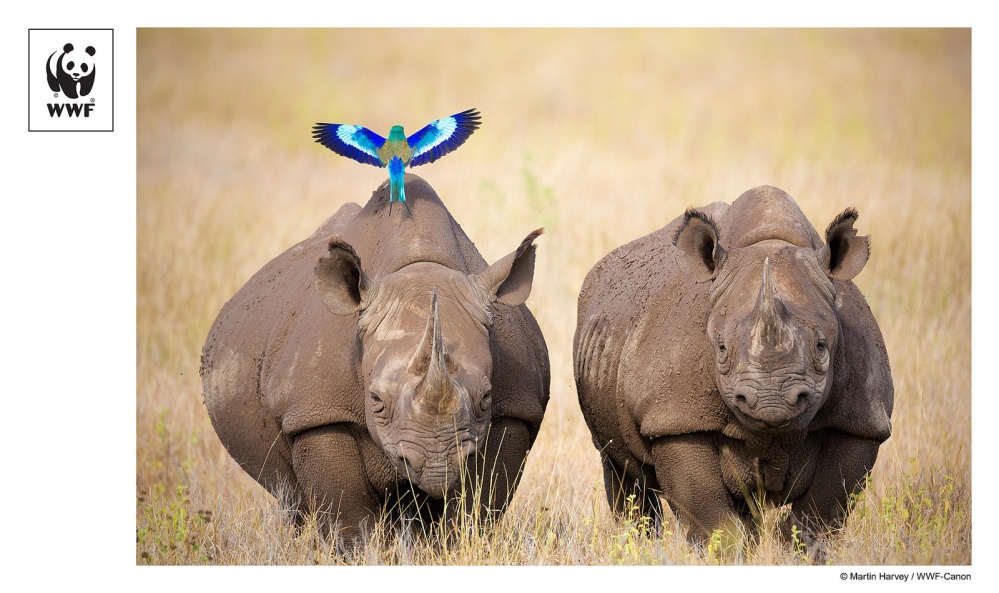 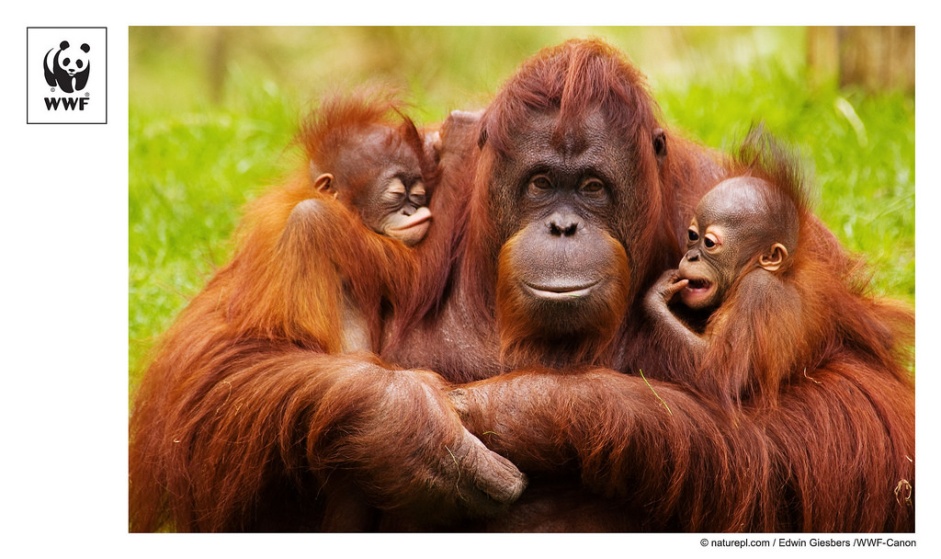 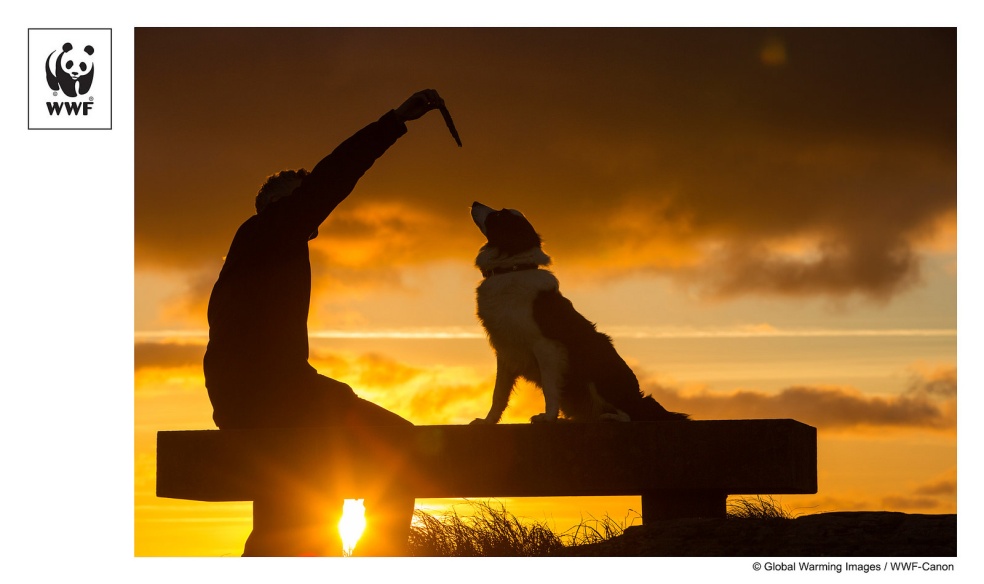 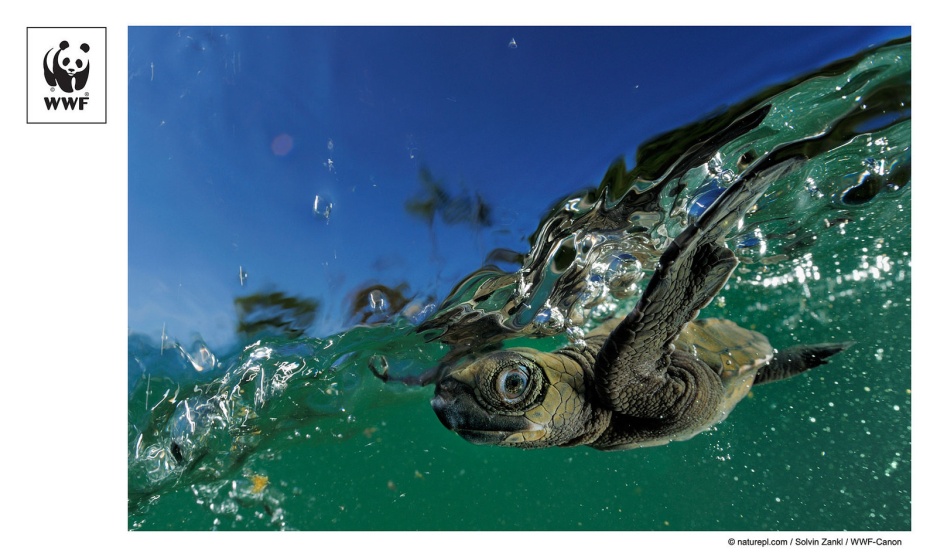 GOAL AND STRATEGIES
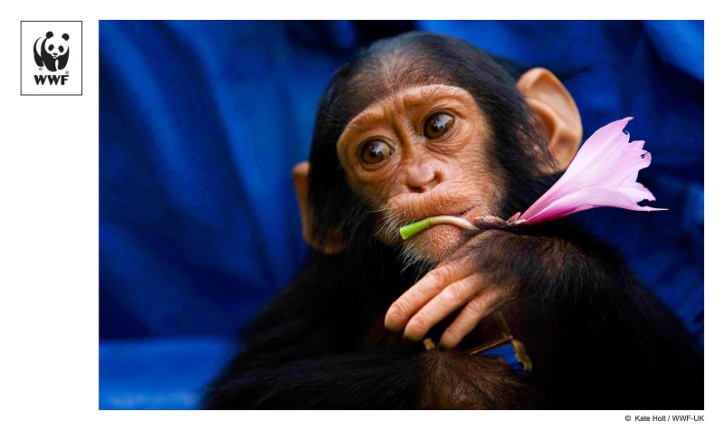 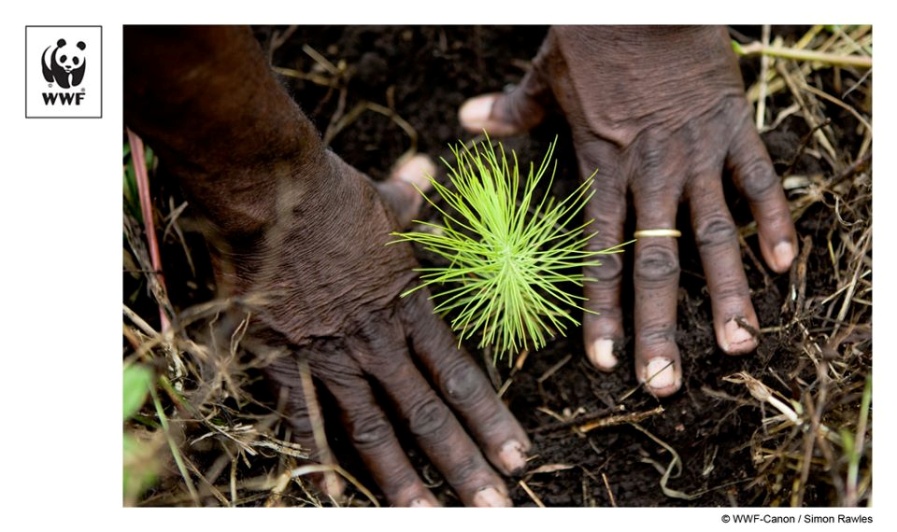 Protect and restore species and their habitats
Strengthen local communities' ability to conserve the natural resources they depend upon
Ensure that the value of nature is reflected in decisions made by individuals, communities, governments and businesses
Mobilize hundreds of millions of people to support conservation
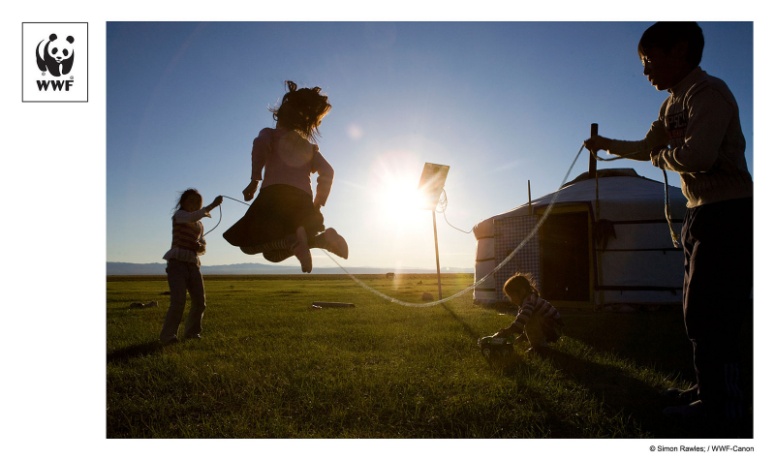 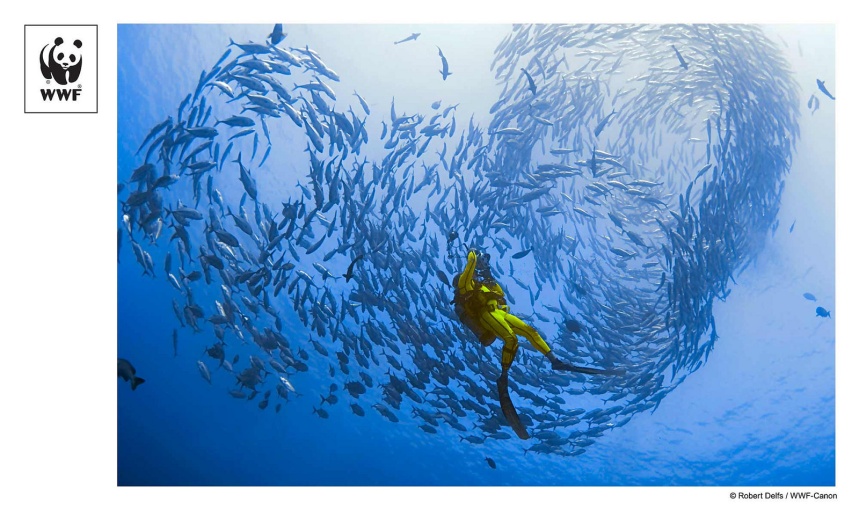 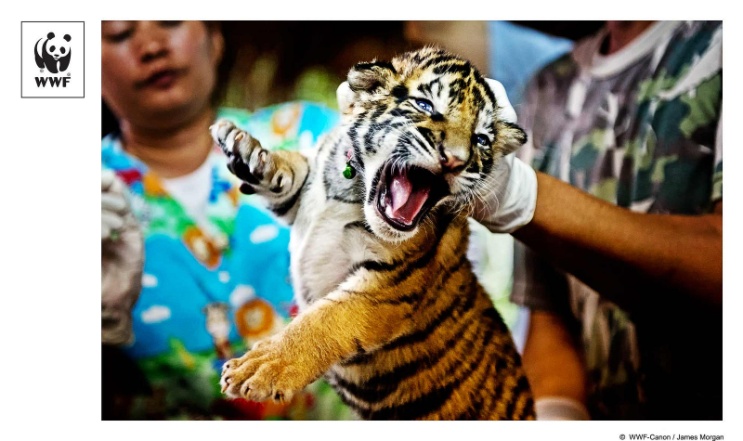